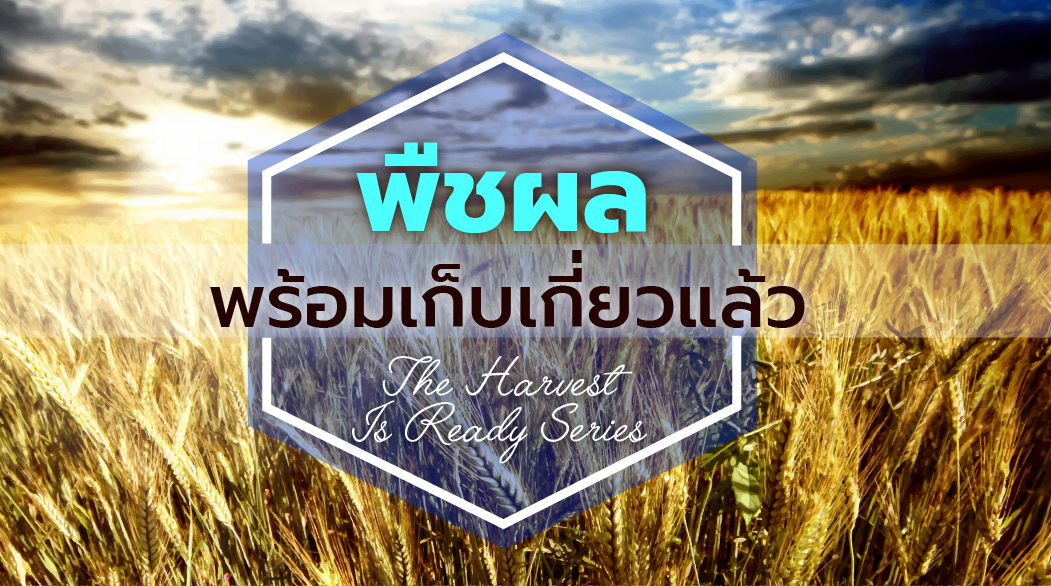 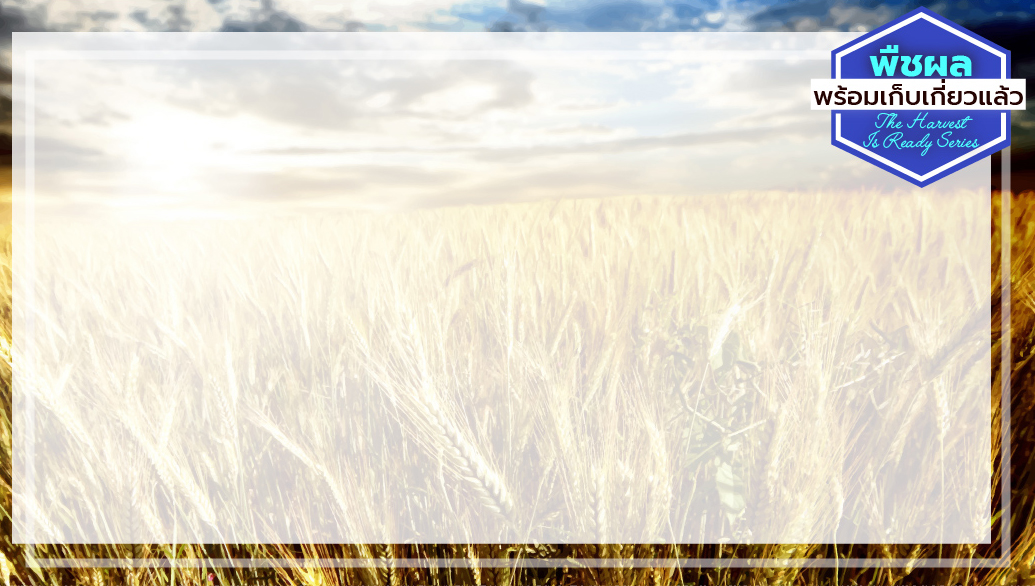 ตอนที่ 5
จะนำเสนอข่าวประเสริฐอย่างไร
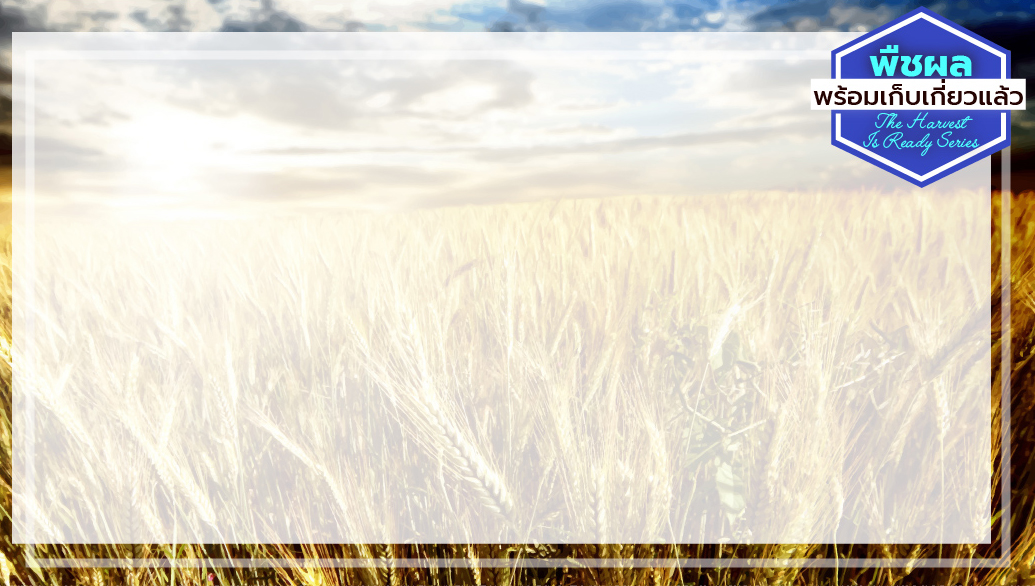 1	ข่าวประเสริฐคืออะไร?
1.1	ข่าวประเสริฐไม่ใช่คำพยานของท่าน แม้ว่าคำพยานเป็นสิ่งที่สำคัญ
แต่ผู้คนไม่ได้รอด
โดยการได้ยินคำพยานเท่านั้น
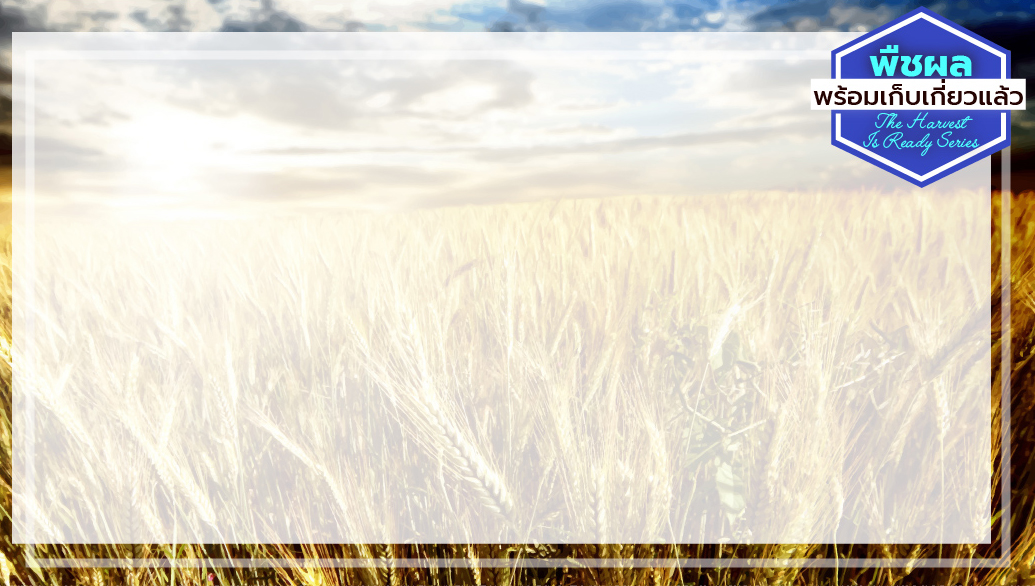 1.2	 ข่าวประเสริฐเป็นเรื่องราว
ของความรักของพระเจ้า
มนุษย์  บาป  พระเยซู
พระคุณ  และความเชื่อ
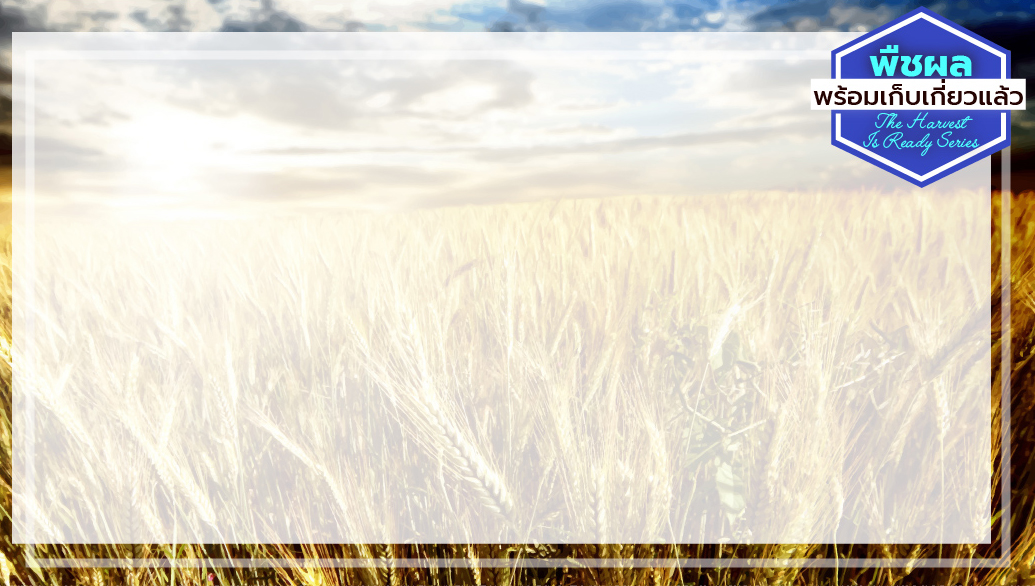 2.  จะนำเสนอข่าวประเสริฐอย่างไร?
2.1	   5 ด้านของข่าวประเสริฐ
2.1.1	  พระเจ้าทรงรักท่าน
- ยอห์น 3:16
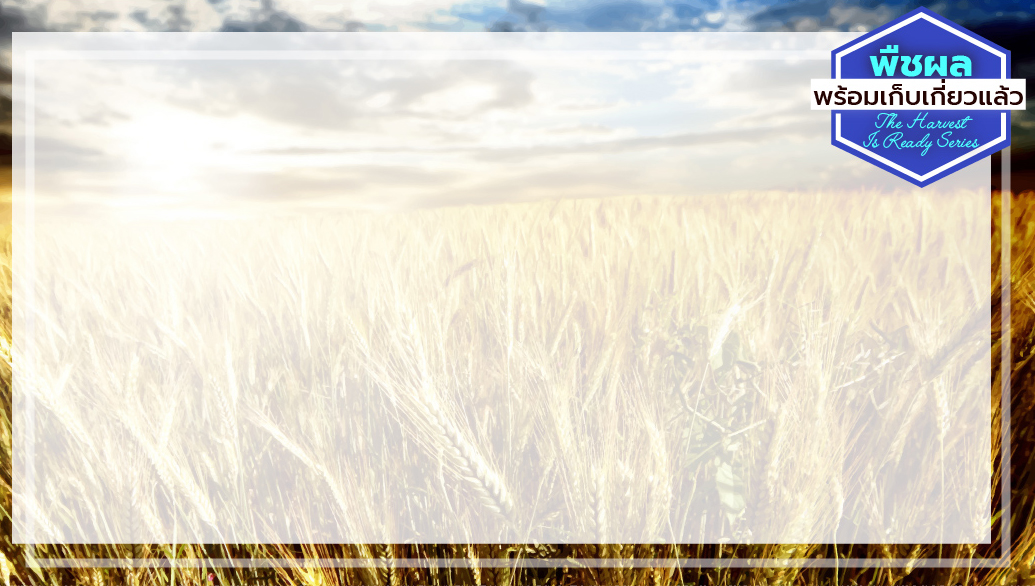 ยอห์น 3:16
“เพราะว่าพระเจ้าทรงรักโลก
จนได้ประทานพระบุตรองค์เดียว
ของพระองค์ เพื่อทุกคนที่เชื่อในพระบุตรนั้น
จะไม่พินาศแต่มีชีวิตนิรันดร์
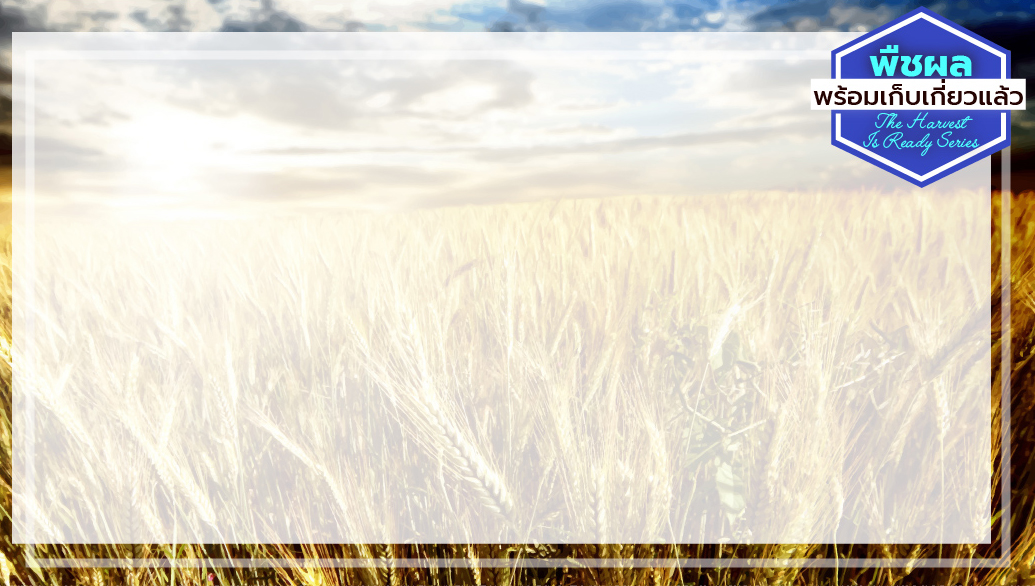 2.1.2	มนุษย์ถูกแยกออกจาก
ความรักของพระเจ้า
- โรม 3:23, โรม 6:23
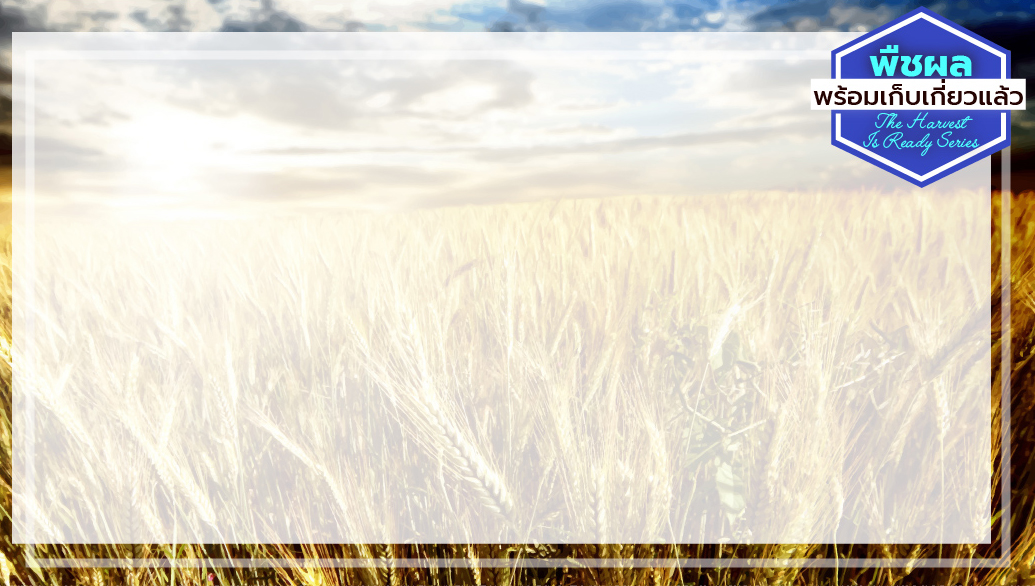 โรม 3:23
เพราะว่าทุกคนทำบาป
และเสื่อมจากพระเกียรติสิริของพระเจ้า
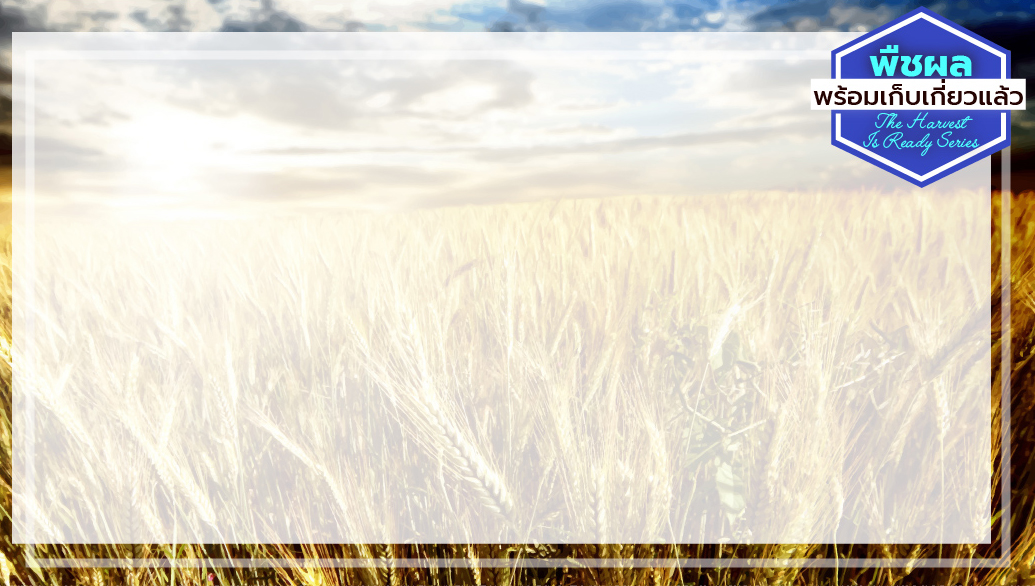 โรม 6:23
เพราะว่าค่าตอบแทนที่ได้จากบาป
คือความตาย  แต่ของขวัญจากพระเจ้า
คือชีวิตนิรันดร์ในพระเยซูคริสต์
องค์พระผู้เป็นเจ้าของเรา
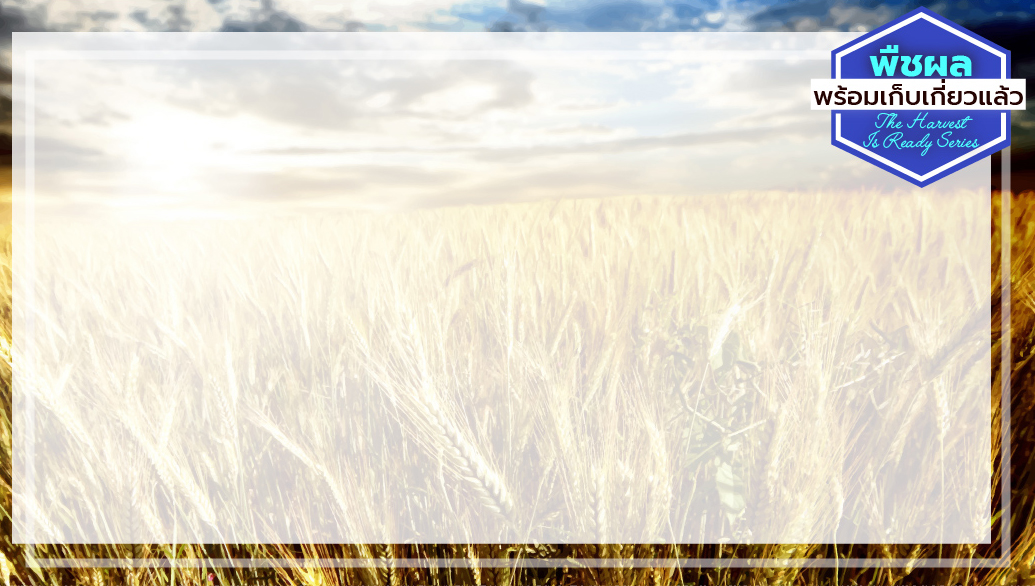 2.1.2.1	 มนุษย์หลงหายในบาป
- โรม 3:23
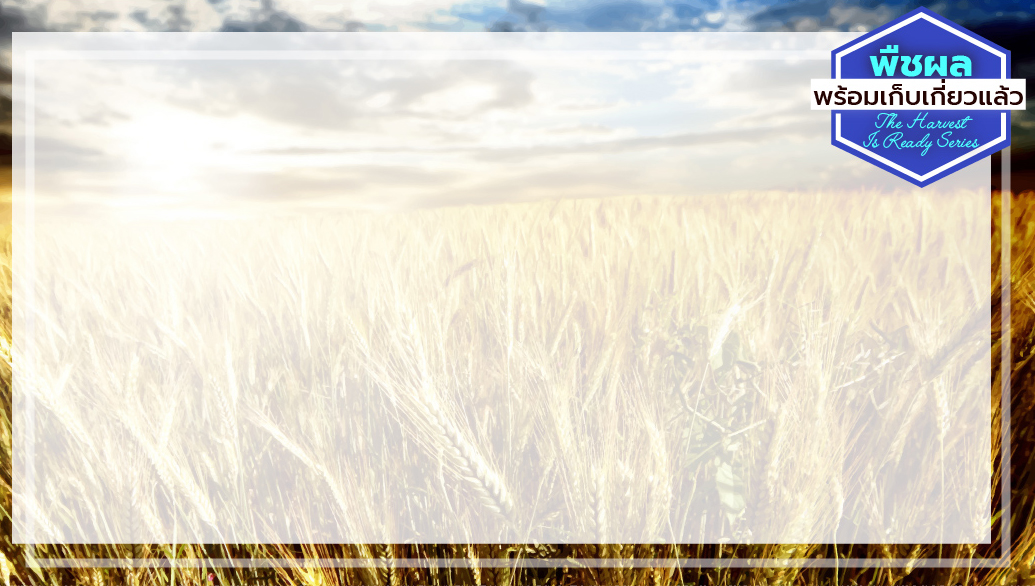 2.1.2.2	 บาปแยกมนุษย์จากพระเจ้า
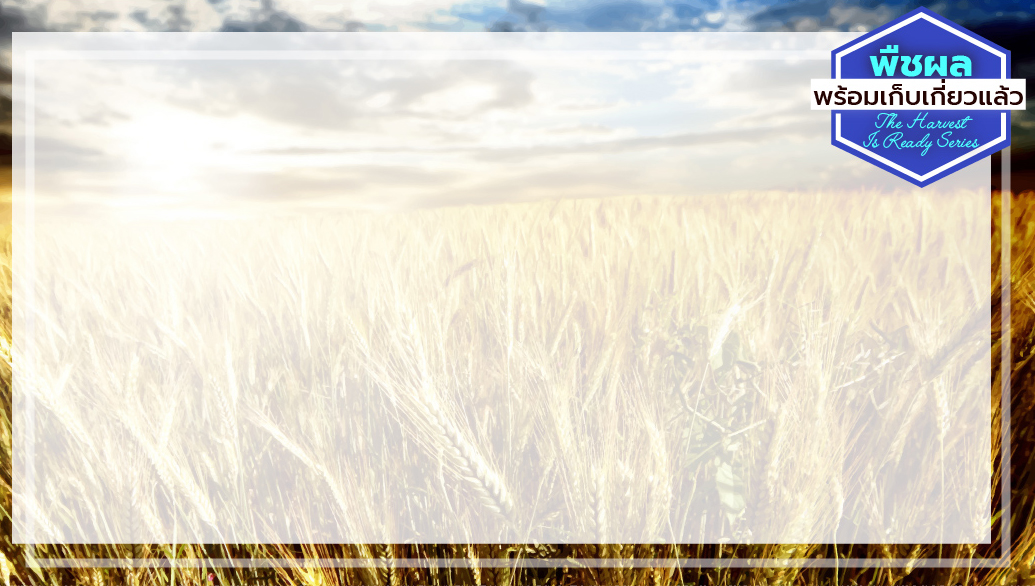 2.1.2.3  ค่าตอบแทนของบาปคือ ความตายฝ่ายวิญญาณ
การแยกจากพระเจ้า
- โรม 6:23
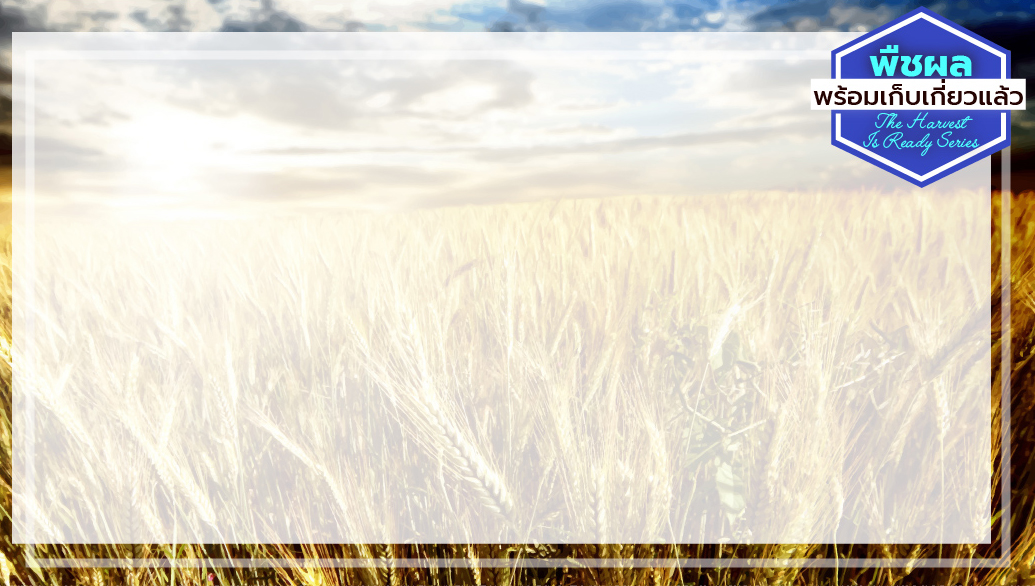 2.1.3	พระเยซูได้สิ้นพระชนม์
เพื่อบาปของท่าน
- ยอห์น 3:16
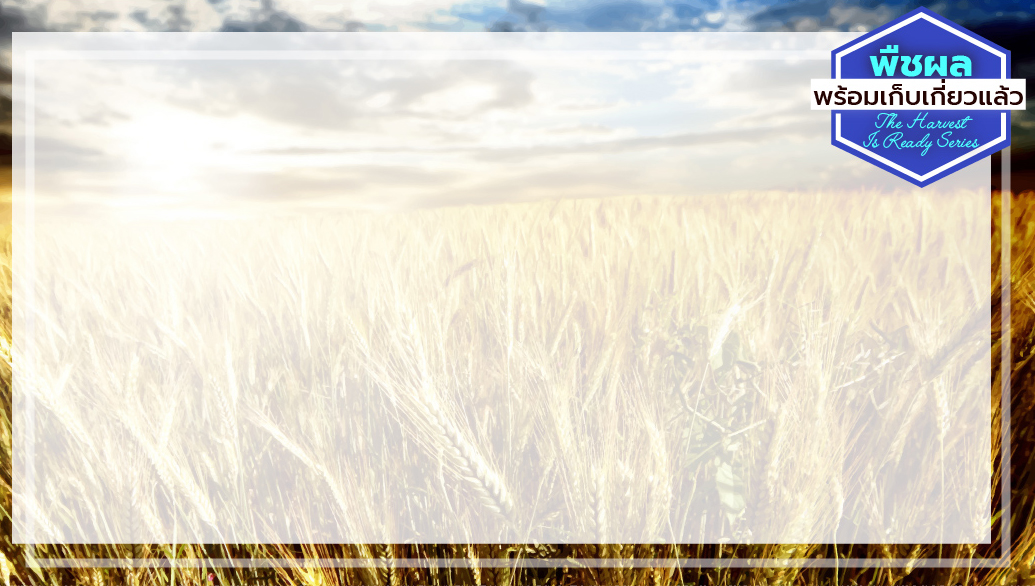 ยอห์น 3:16
“เพราะว่าพระเจ้าทรงรักโลก
จนได้ประทานพระบุตรองค์เดียว
ของพระองค์ เพื่อทุกคนที่เชื่อในพระบุตรนั้น
จะไม่พินาศแต่มีชีวิตนิรันดร์
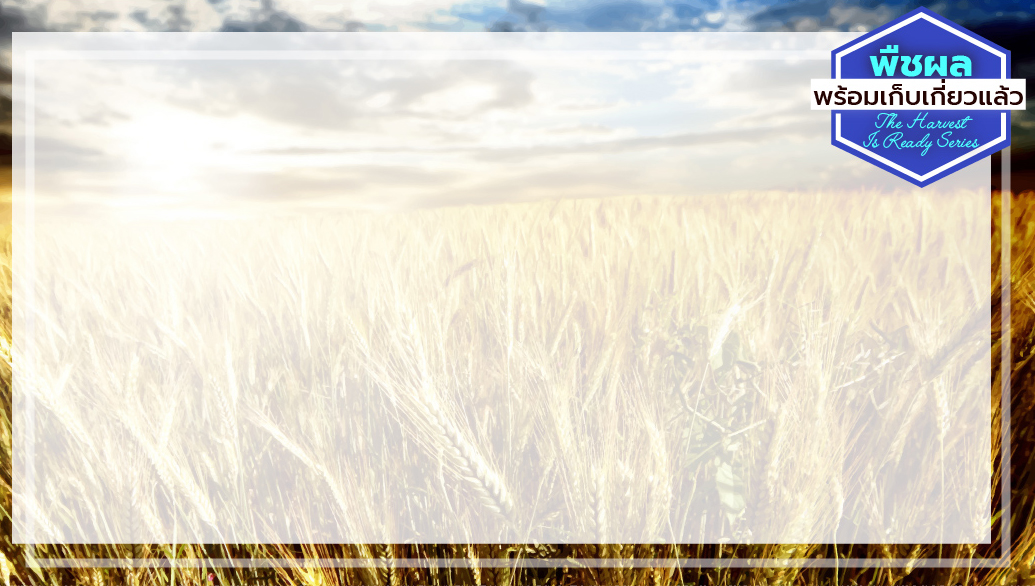 2.1.3.1	 พระเจ้าทรงรักท่าน
และได้ส่งพระเยซูมาสิ้นพระชนม์
เพื่อบาปของท่าน  เพื่อที่ท่านจะสามารถ
ได้รับการอภัย และไม่ถูกแยก
จากความรักของพระเจ้าอีกต่อไป
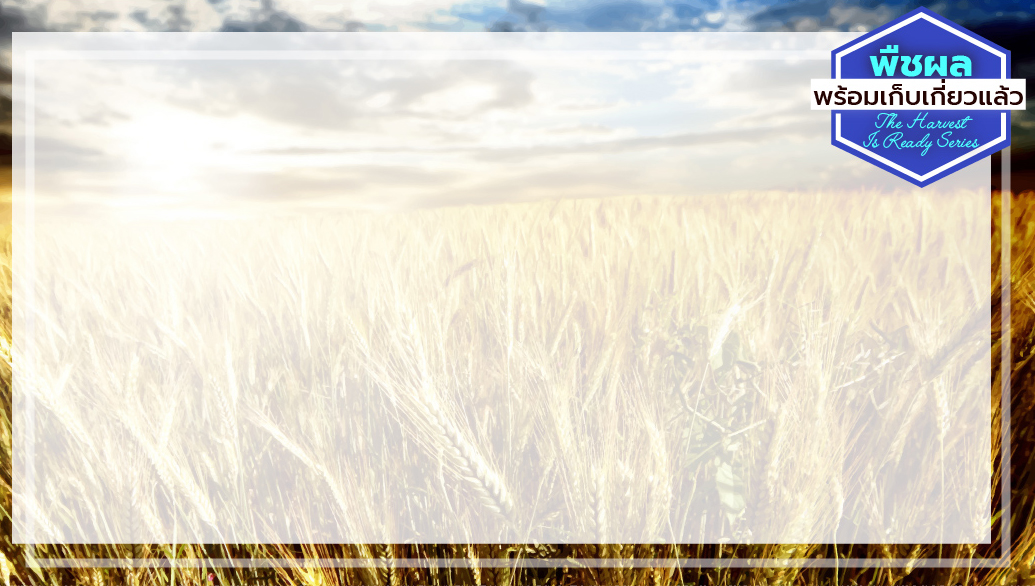 2.1.3.2  สามวันหลังจากที่พระเยซู
สิ้นพระชมน์  พระเจ้าทรงให้พระองค์
เป็นขึ้นจากตาย 
- กิจการ2:23-24
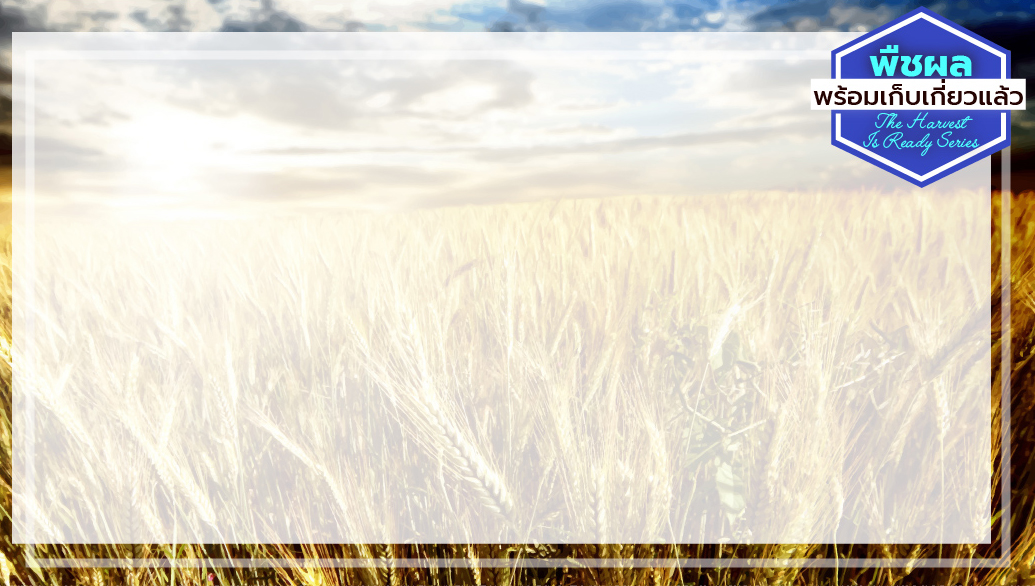 กิจการของอัครทูต 2:23
พระเยซูผู้นี้ทรงถูกมอบให้พวกท่าน
ตามที่พระเจ้าได้ทรงกำหนดไว้
และทรงทราบล่วงหน้า
และโดยความช่วยเหลือของเหล่าคนอธรรม
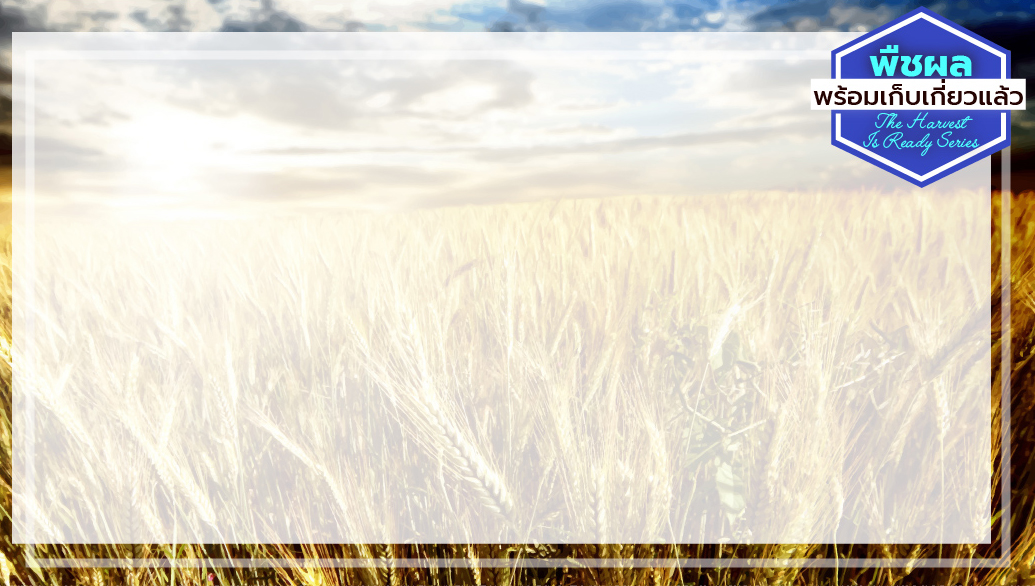 …ท่านได้จับพระองค์ไปประหาร
ด้วยการตอกตรึงที่ไม้กางเขน
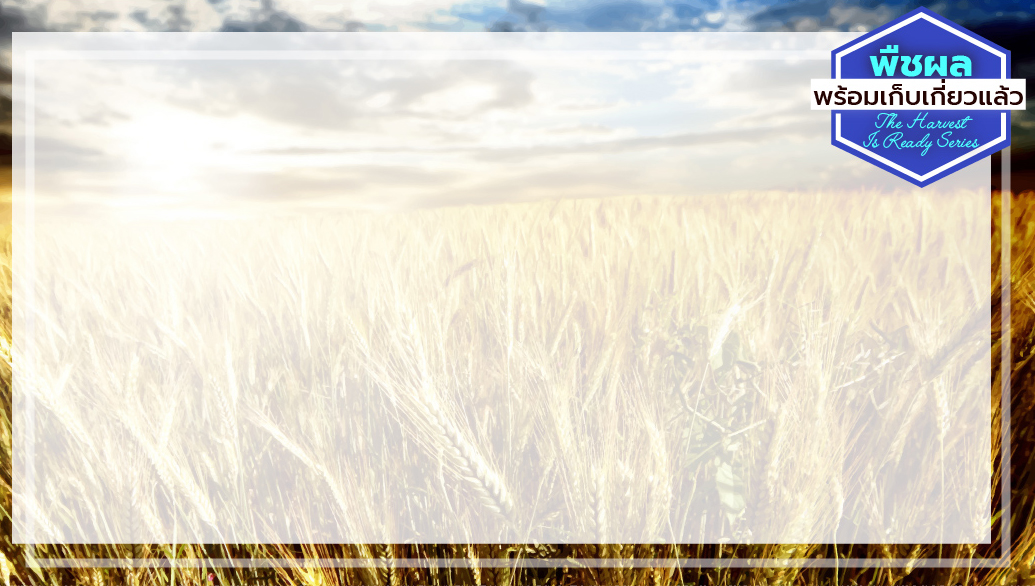 กิจการของอัครทูต 2:24
แต่พระเจ้าทรงให้พระองค์เป็นขึ้นจากตาย
พ้นจากความทุกข์ทรมานแห่งความตาย
เพราะเป็นไปไม่ได้ที่ความตาย
จะยึดครองพระองค์ไว้
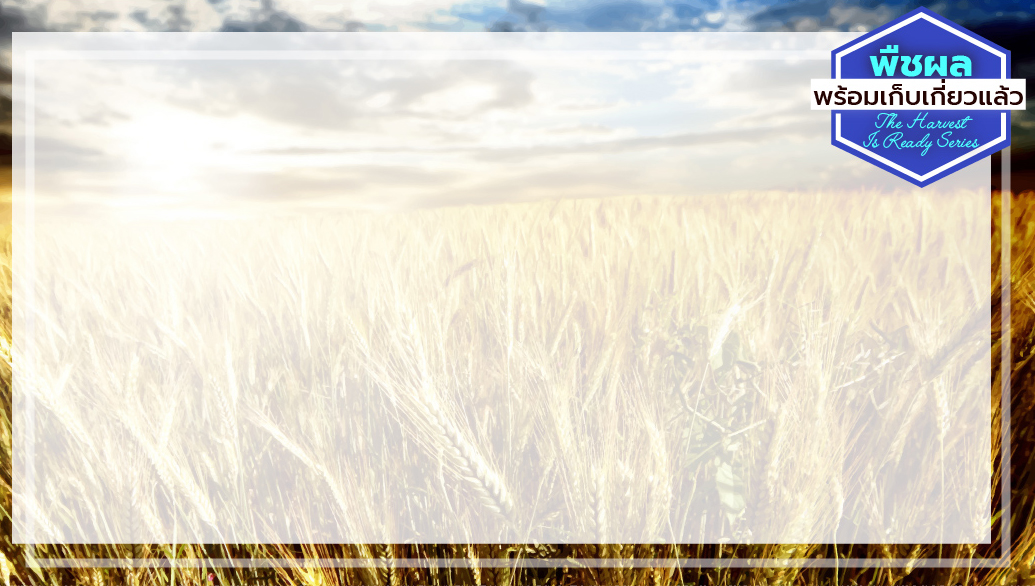 2.1.4	ท่านรอดได้โดยพระคุณ
- เอเฟซัส 2:8-9
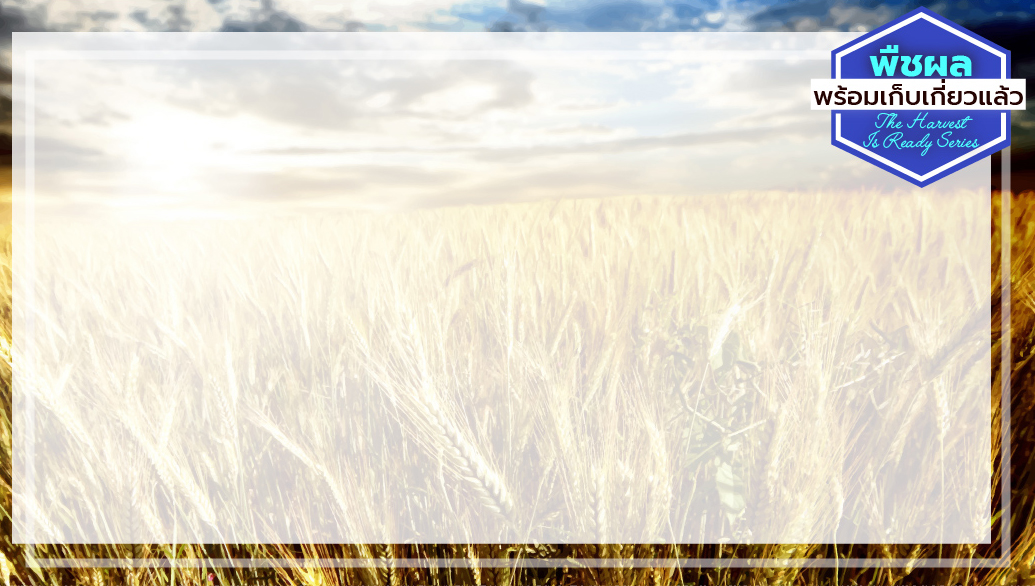 เอเฟซัส 2:8
เพราะว่าท่านทั้งหลายได้รับความรอด
โดยพระคุณผ่านทางความเชื่อ
ความรอดนี้ไม่ได้มาจากตัวท่านเอง
แต่เป็นของประทานจากพระเจ้า
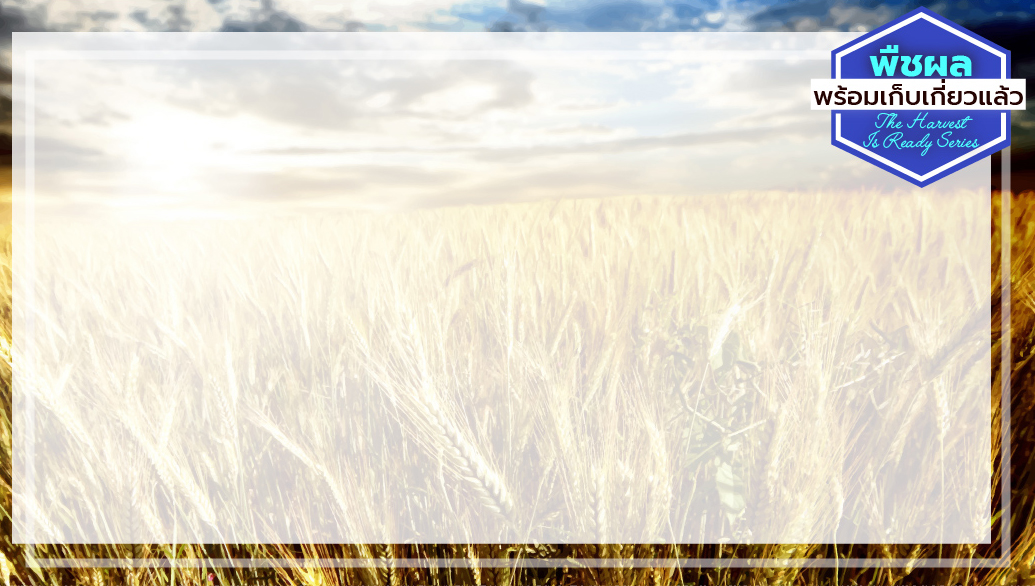 เอเฟซัส 2:9
ไม่ใช่ความรอดโดยการประพฤติ
เพื่อจะไม่มีใครอวดได้
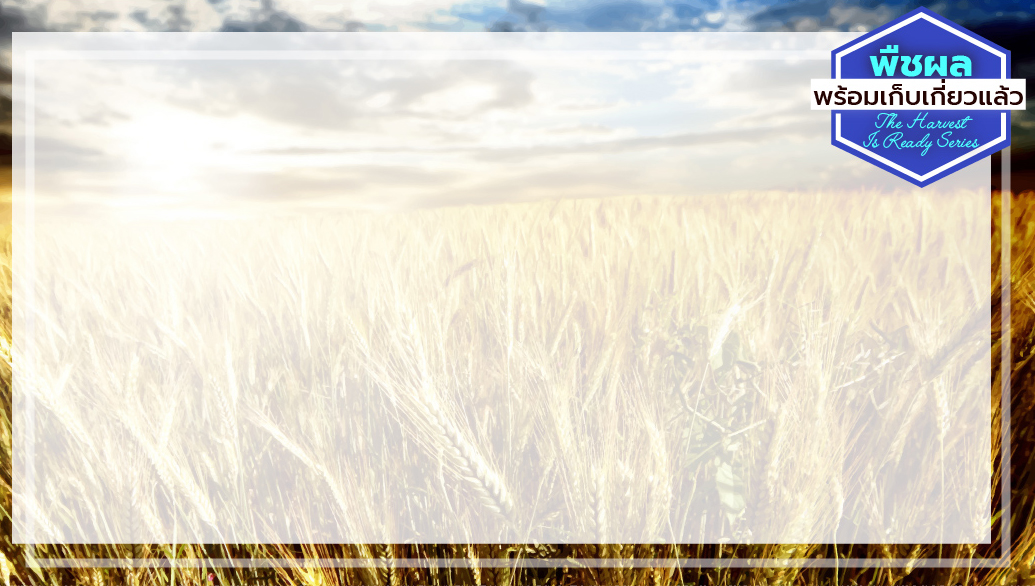 2.1.4.1	 ไม่สามารถรอดได้ด้วยตัวเอง
- เอเฟซัส 2:8, 9
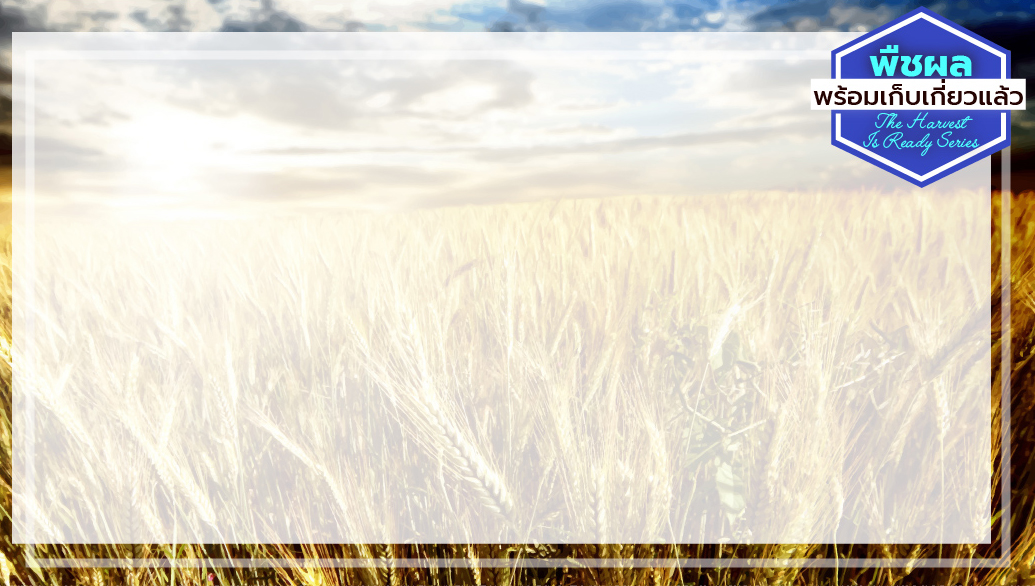 2.1.4.2	 ความรอดคือของประทาน
จากพระเจ้าที่มอบให้ท่านโดยไม่คิดมูลค่า
- เอเฟซัส 2:8, 9
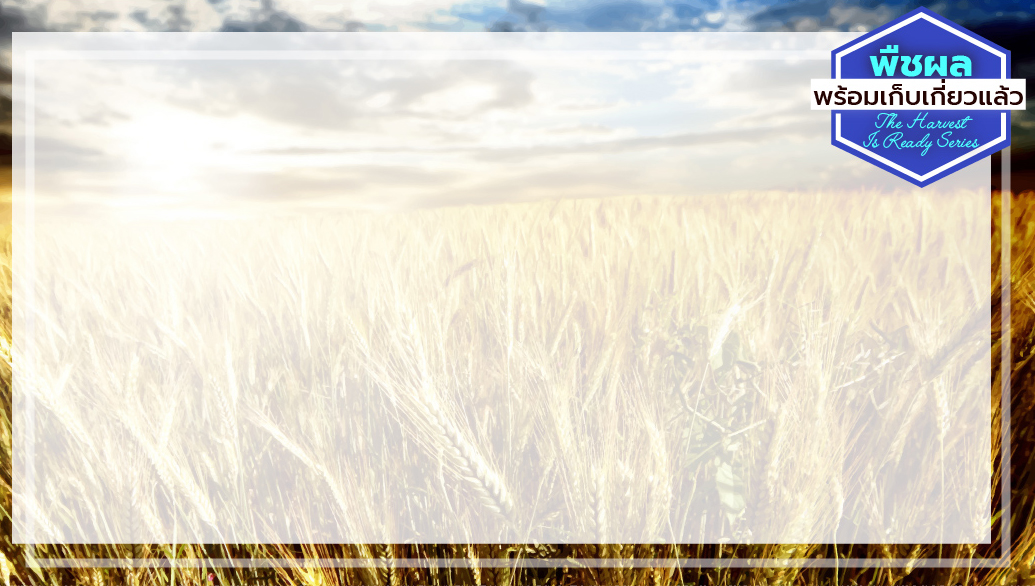 2.1.4.3	 การวางใจพระเยซู
เพียงอย่างเดียวเท่านั้น
สำหรับความรอดของเรา
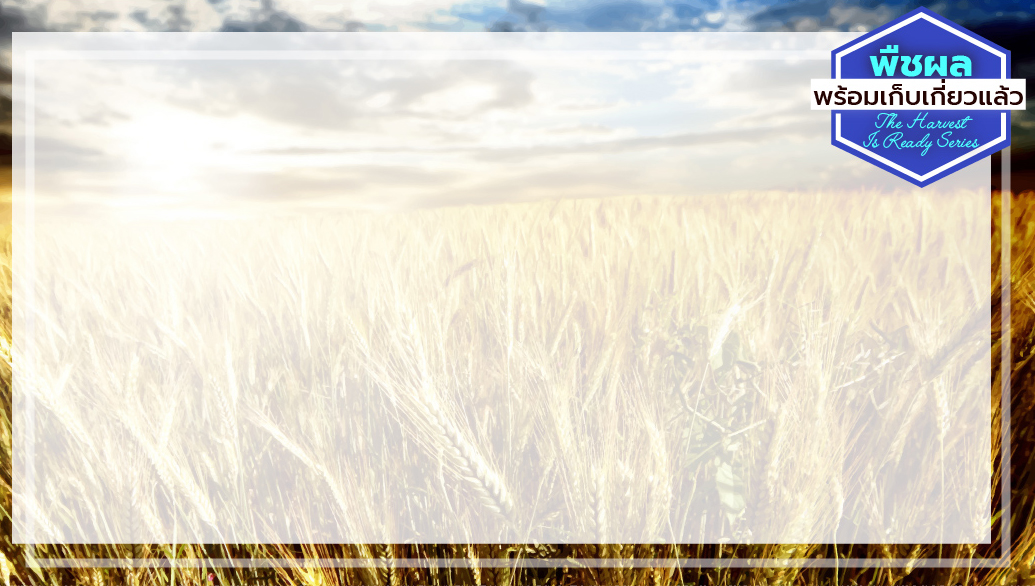 2.1.5	ท่านได้รับความรอด
โดยความเชื่อในพระเยซู
- โรม 10:9-10
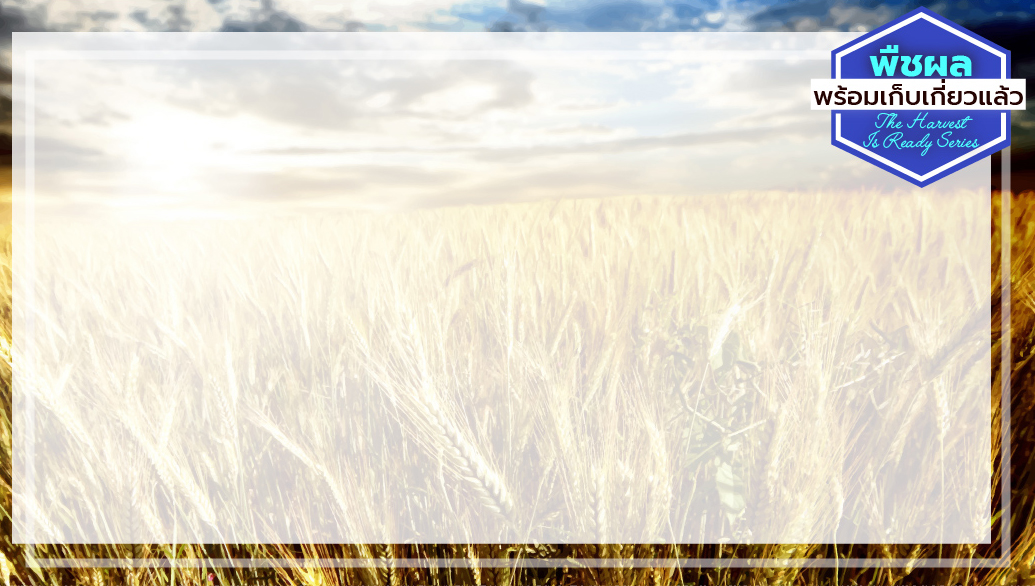 โรม 10:9
นั่นคือถ้าท่านยอมรับด้วยปากของท่านว่า “พระเยซูทรงเป็นองค์พระผู้เป็นเจ้า”
และเชื่อในใจของท่านว่า…
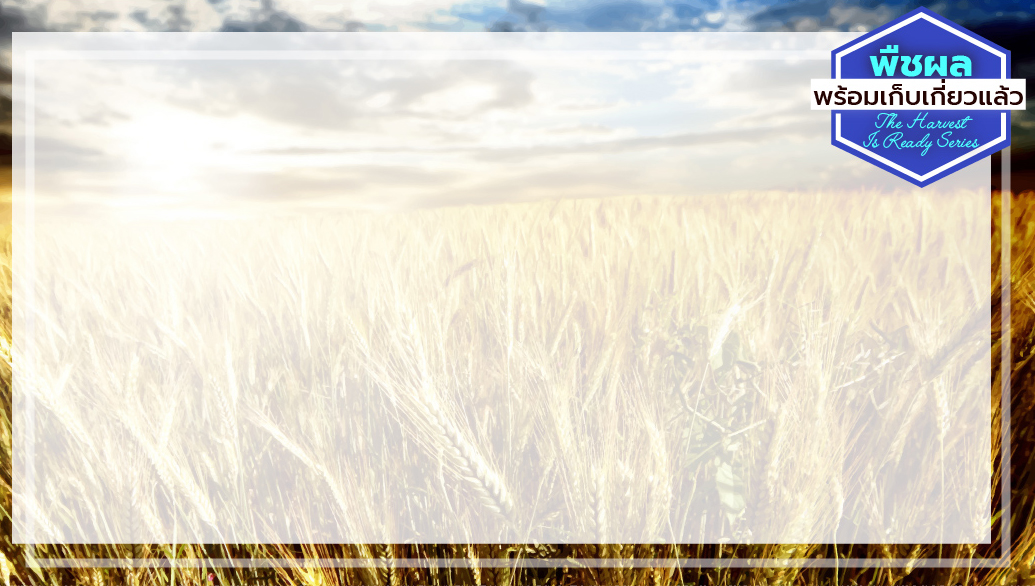 …พระเจ้าทรงให้พระองค์เป็นขึ้นจากตาย ท่านก็จะได้รับความรอด
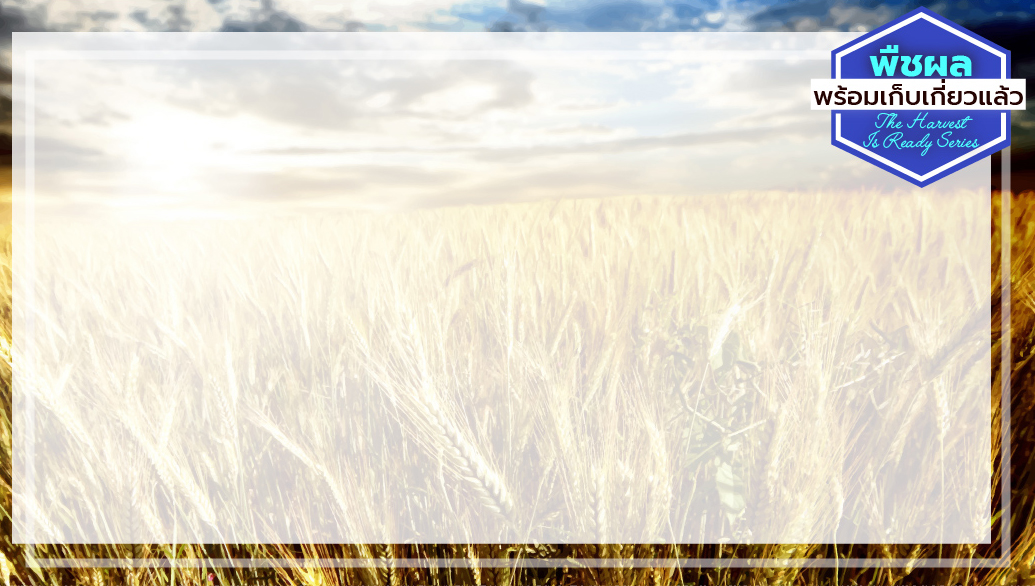 โรม 10:10
เพราะท่านเชื่อด้วยใจ จึงทรงให้ท่าน
เป็นผู้ชอบธรรม และเพราะท่าน
ยอมรับด้วยปาก จึงทรงให้ท่านรอด
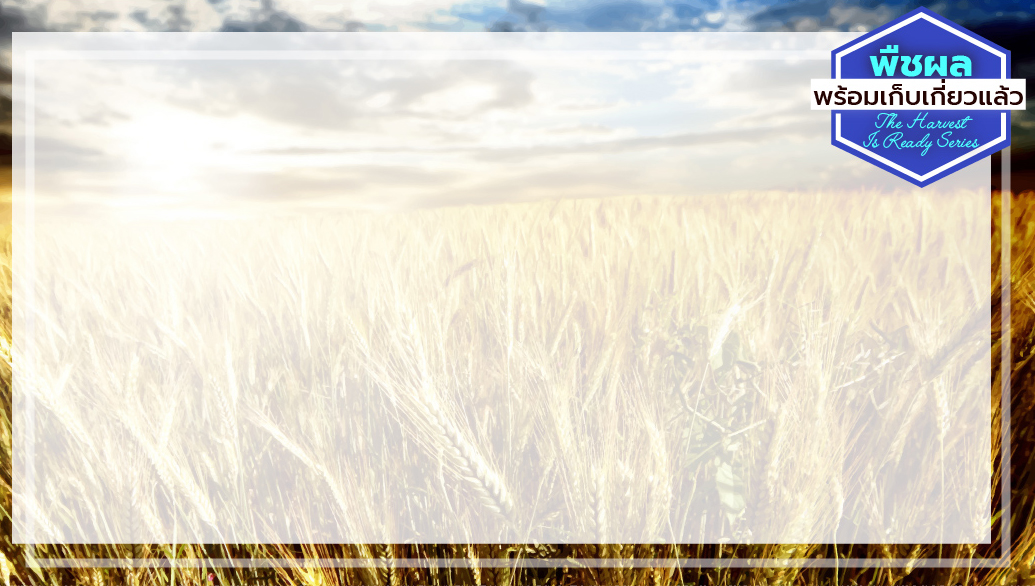 2.2	 การตัดสินใจต้อนรับพระเยซู 3 ส่วน
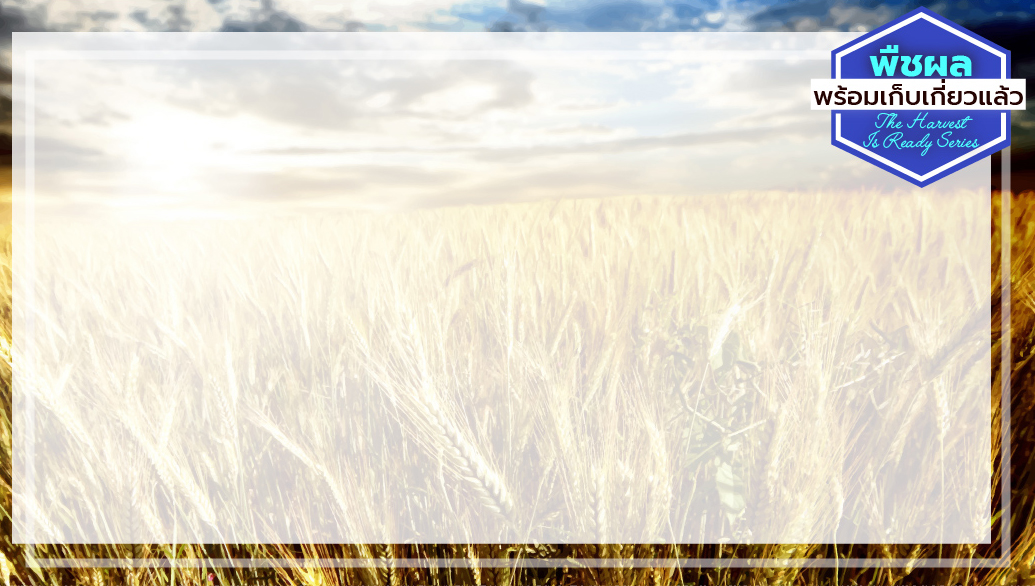 2.2.1	ถามเขาว่า - “ท่านต้องการ
ที่จะรับของประทาน คือความรอดไหม?”
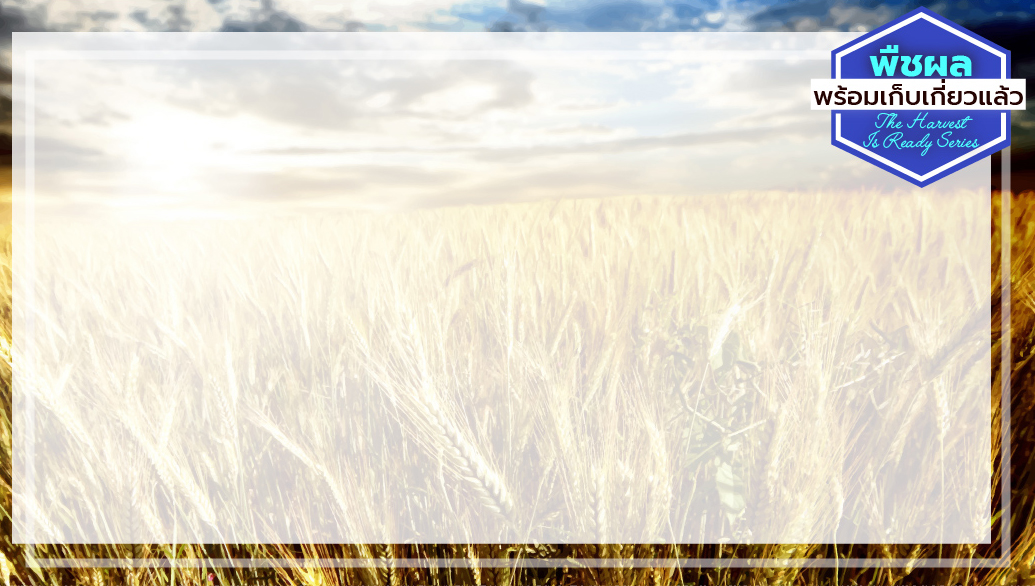 2.2.2	นำเขาอธิษฐาน
เพื่อรับความรอด -“พระบิดา ขอพระองค์อภัยบาปทั้งสิ้นของลูก พระเยซู ลูกเชื่อว่าพระองค์สิ้นพระชนม์เพื่อลูก…
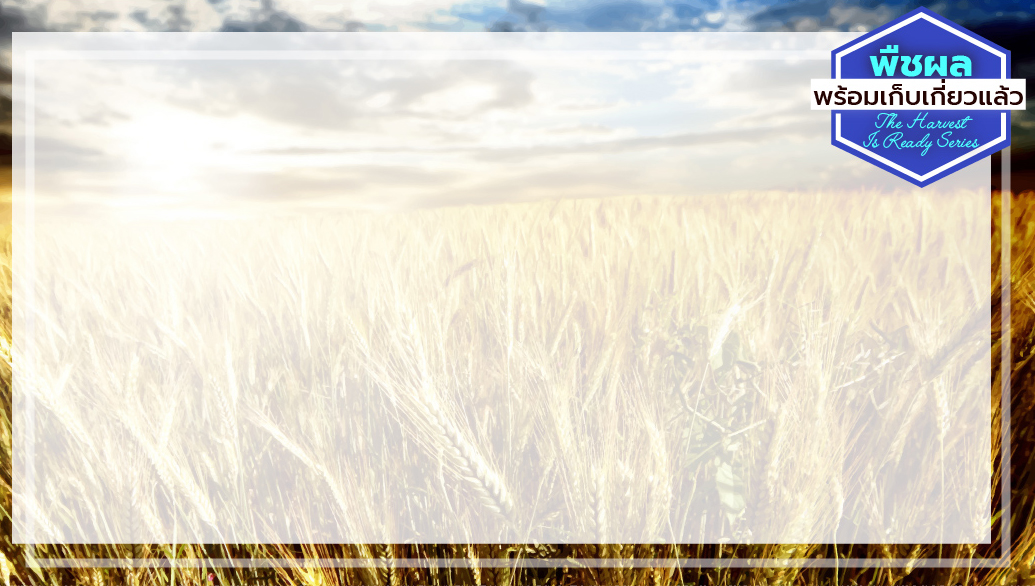 …เวลานี้ลูกขอเชิญพระองค์เข้ามาในใจของลูก มาเป็นพระเจ้าและพระผู้ช่วยให้รอดของลูก ในพระนามพระเยซู เอเมน”
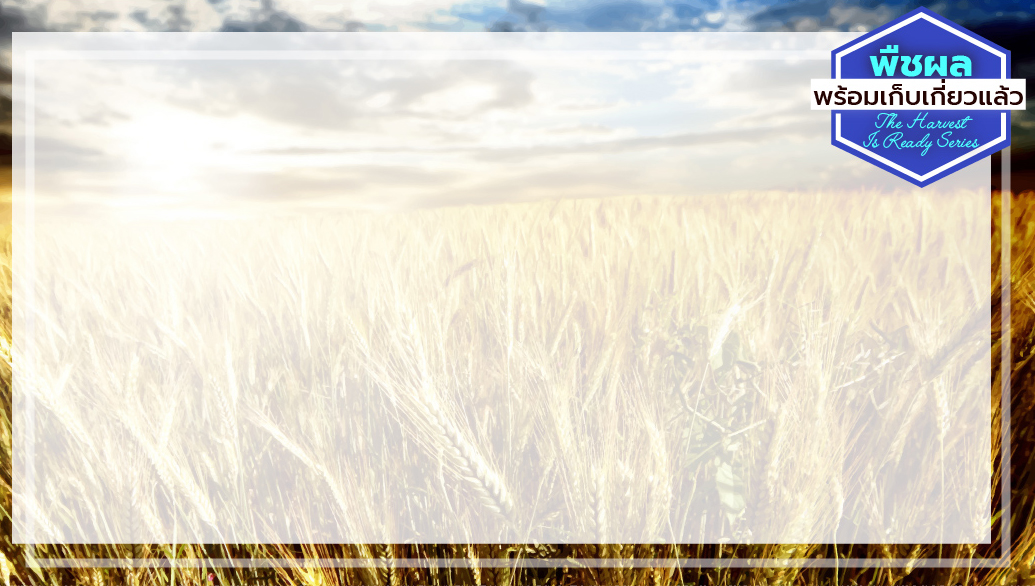 2.2.3	ความมั่นใจในความรอดของเขา
- ยอห์น 6:47
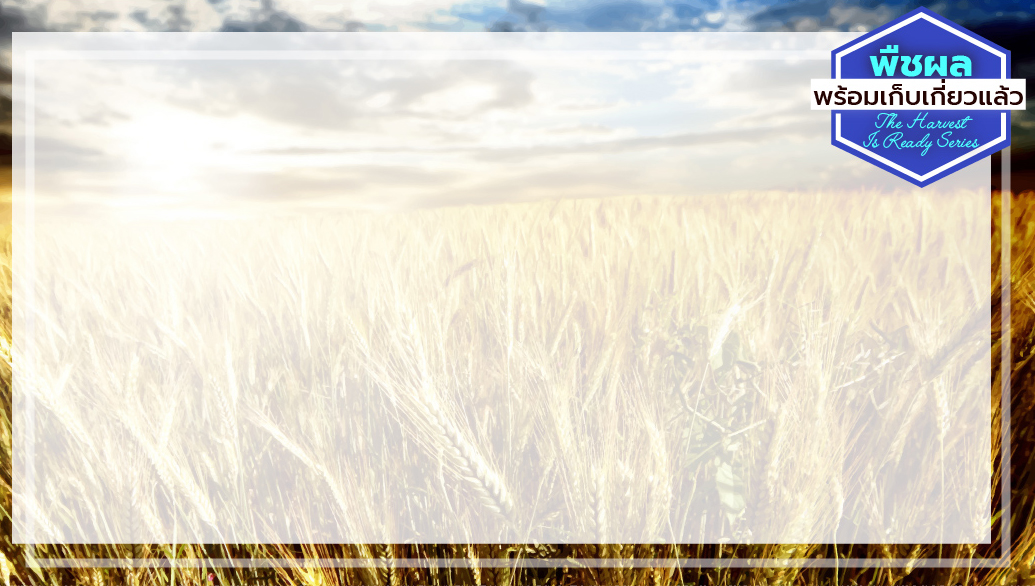 ยอห์น 6:47
เราบอกความจริงแก่ท่านว่า
ผู้ที่เชื่อก็มีชีวิตนิรันดร์
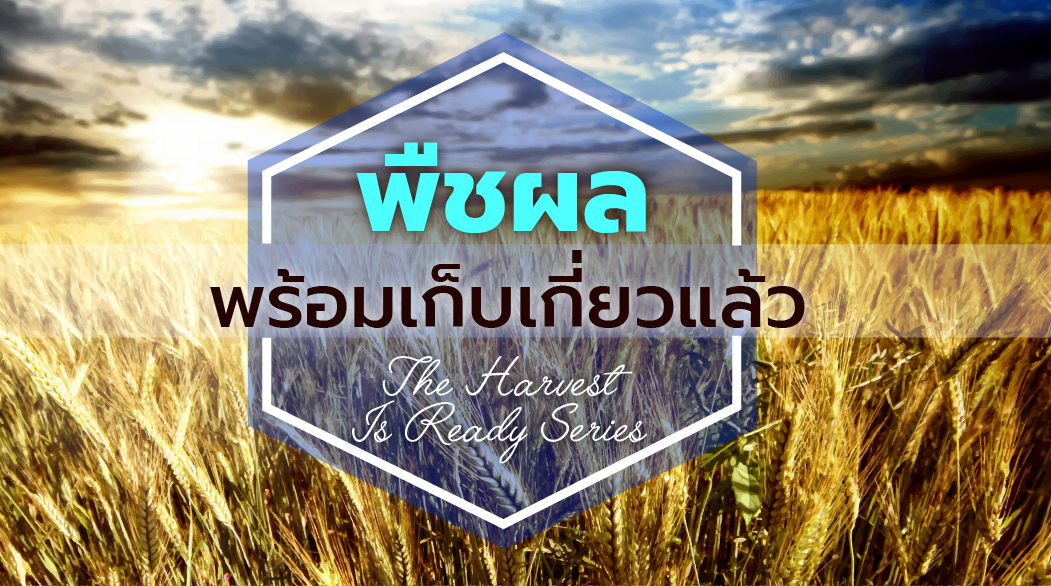